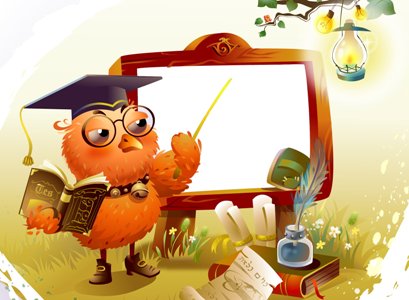 Русский язык2 класс
«Слова с двойными согласными». 
 Автор презентации:
Кузнецова С.А.
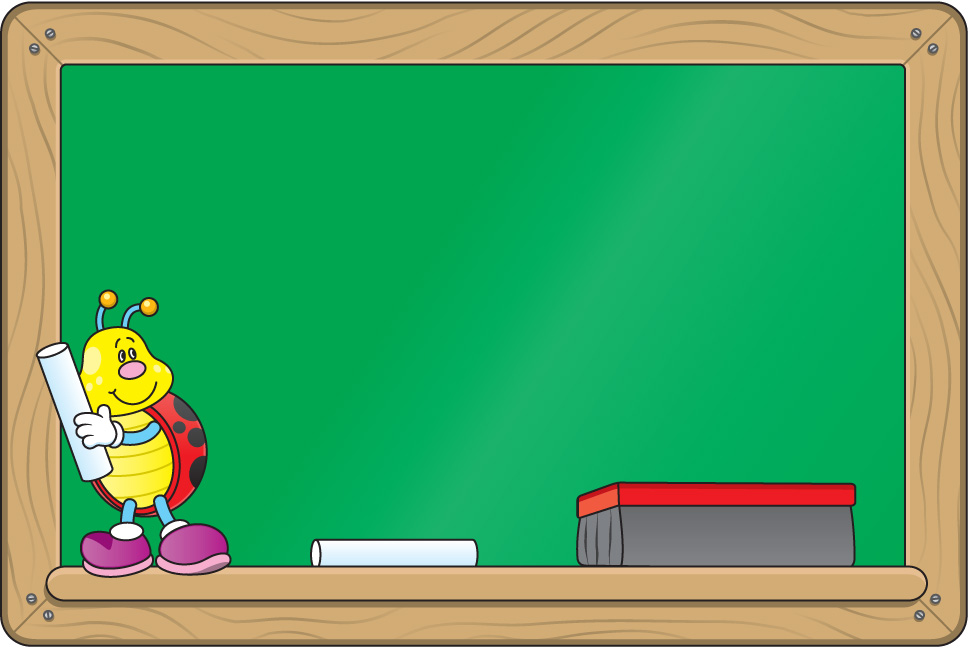 Девиз урока:
С малой удачи 
Начинается большой успех!
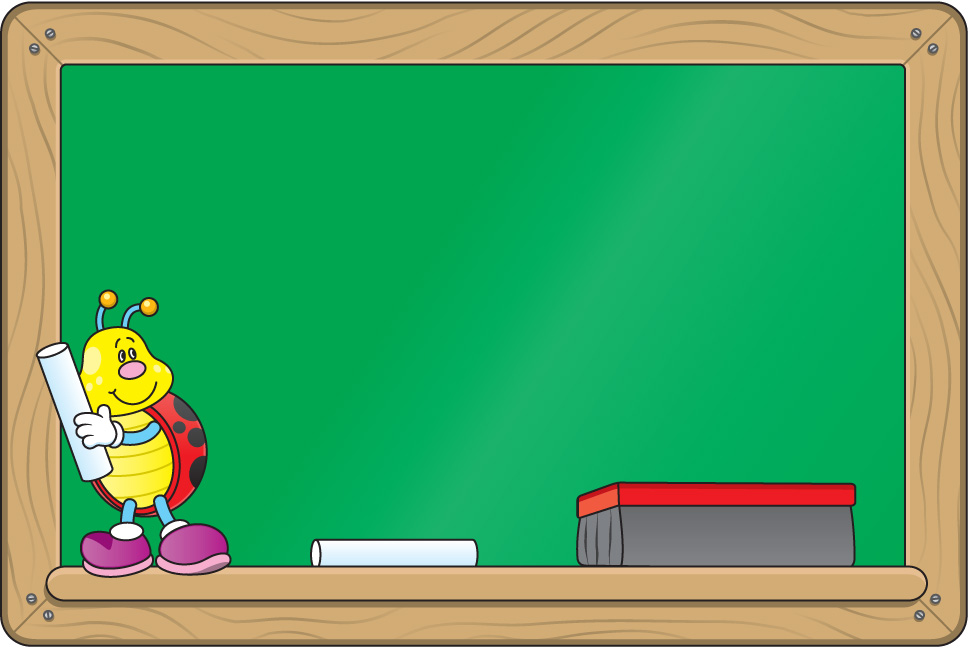 Сколько правил, правил сколько!
С непривычки бросит в дрожь.
Будь внимательным, и только,
Любознательным, и только,
Аккуратным будь, и только…
Всё запомнишь, всё поймёшь!
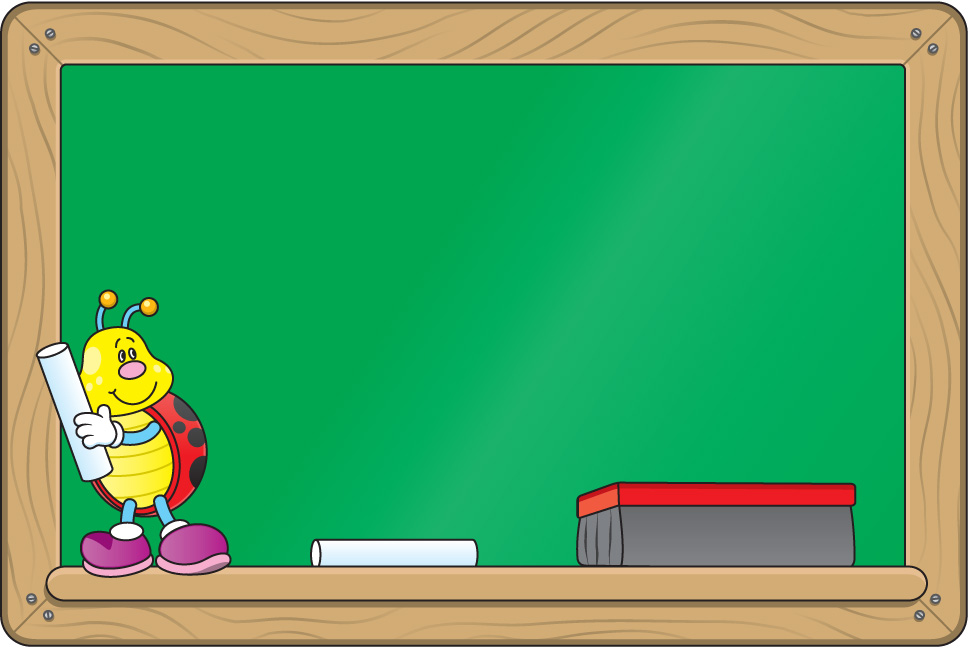 замечаем
 размышляем 
наблюдаем 
делаем выводы
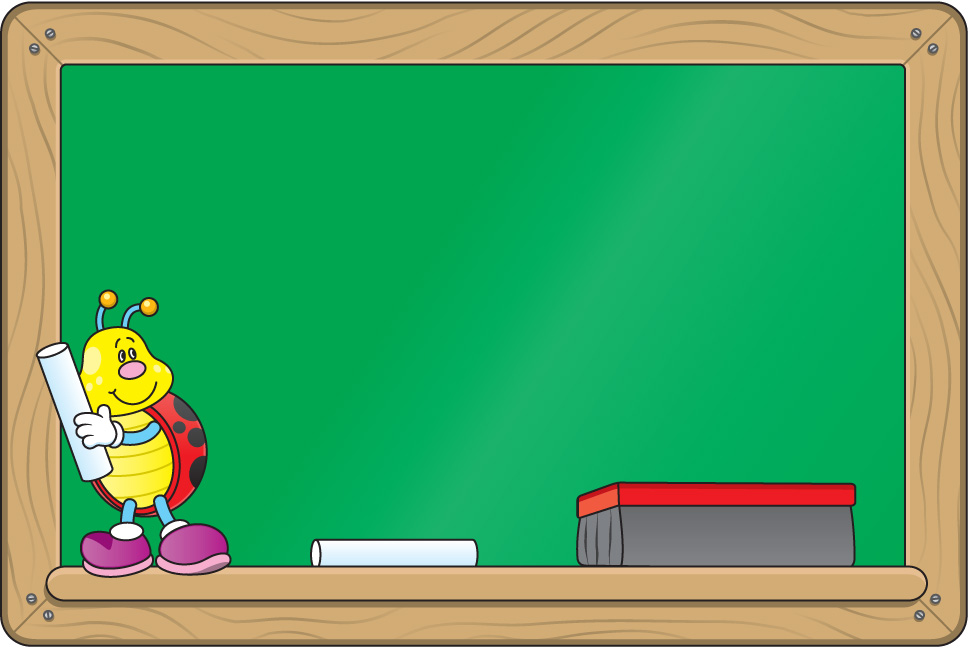 Помоги дописать пословицу
Что одному не под силу, то легко…
коллективу.
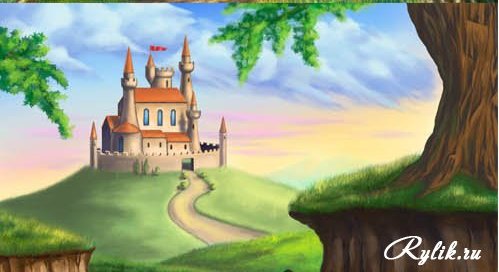 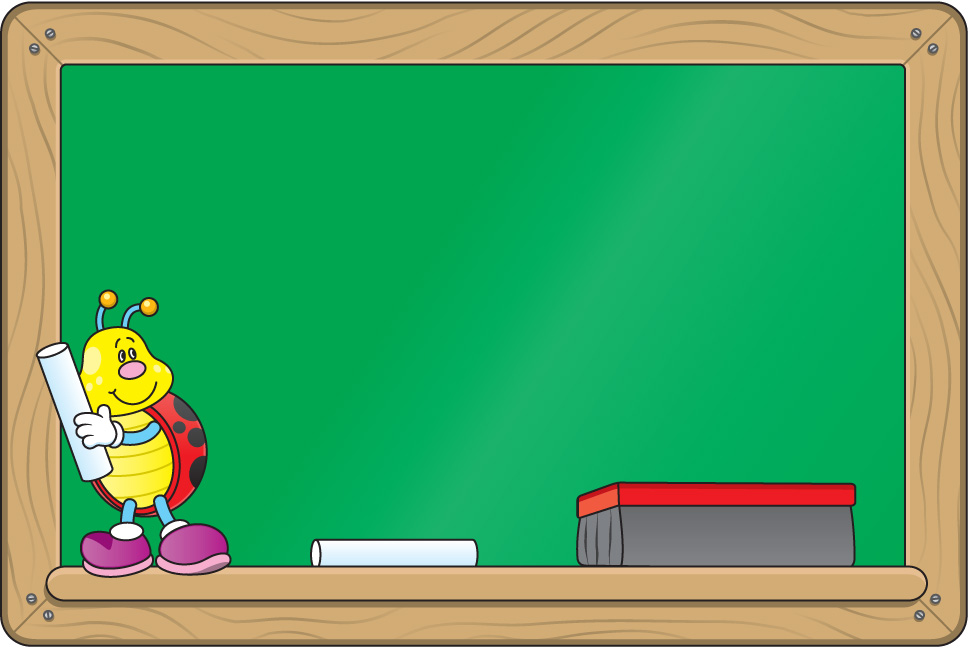 Гора               Грамоты
Хочу знать больше!


          
               Хорошо знаю материал,
             но могу лучше!

 
                       Пока испытываю трудности!
Слова с двойными согласными.
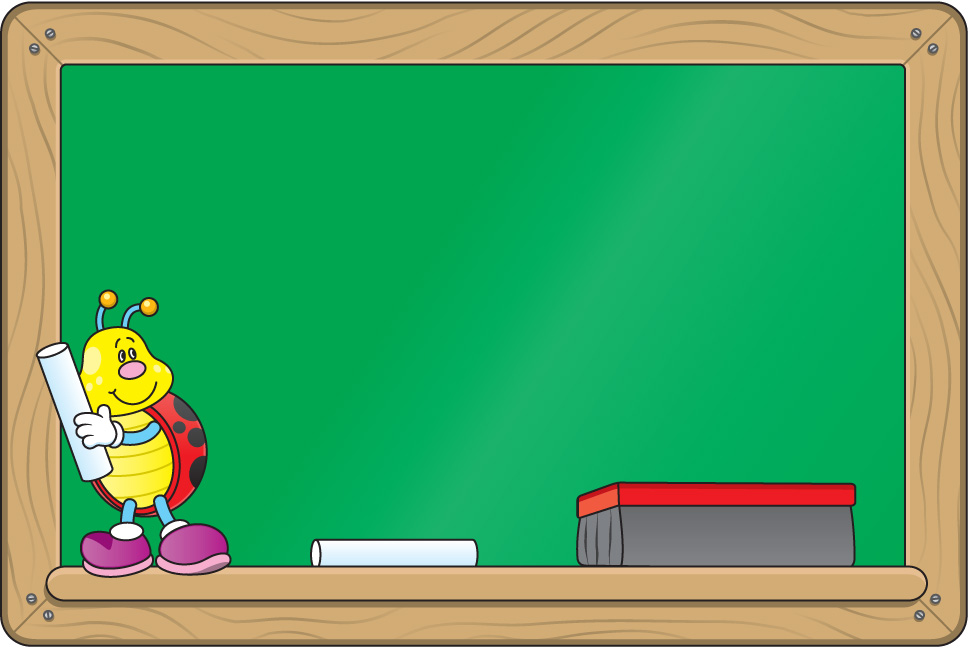 Задачи урока:
учиться отличать…
учиться правильно…
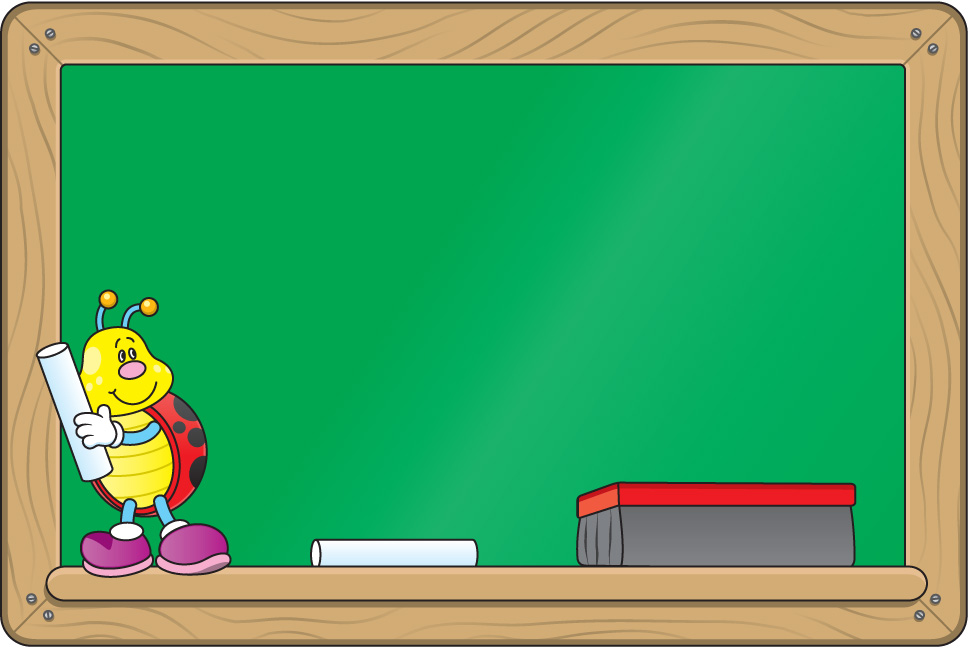 Проверь себя
Аллея,Алла,иллюстрации,троллейбус, хоккей, антенну,шоссе,аппликацию.
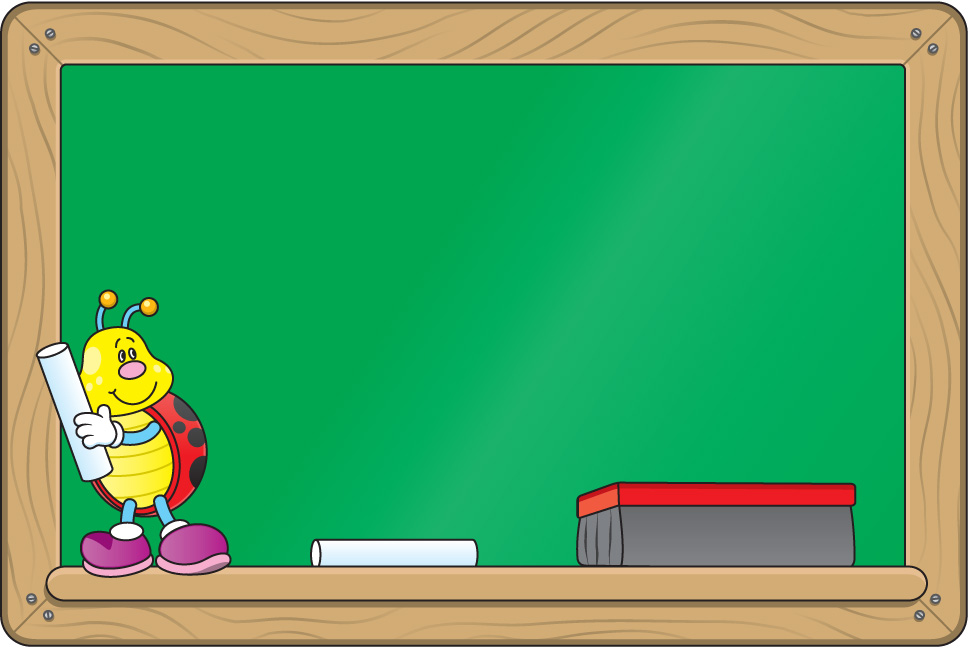 Работать должны оба.
Один говорит, другой слушает.
Своё несогласие высказывай вежливо.
Если не понял, переспроси.
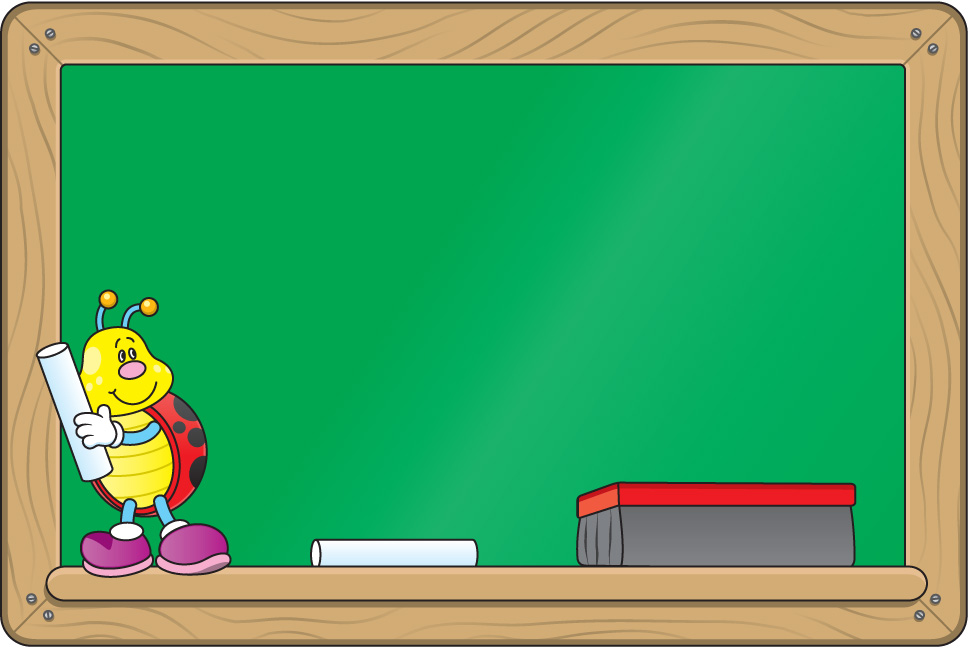 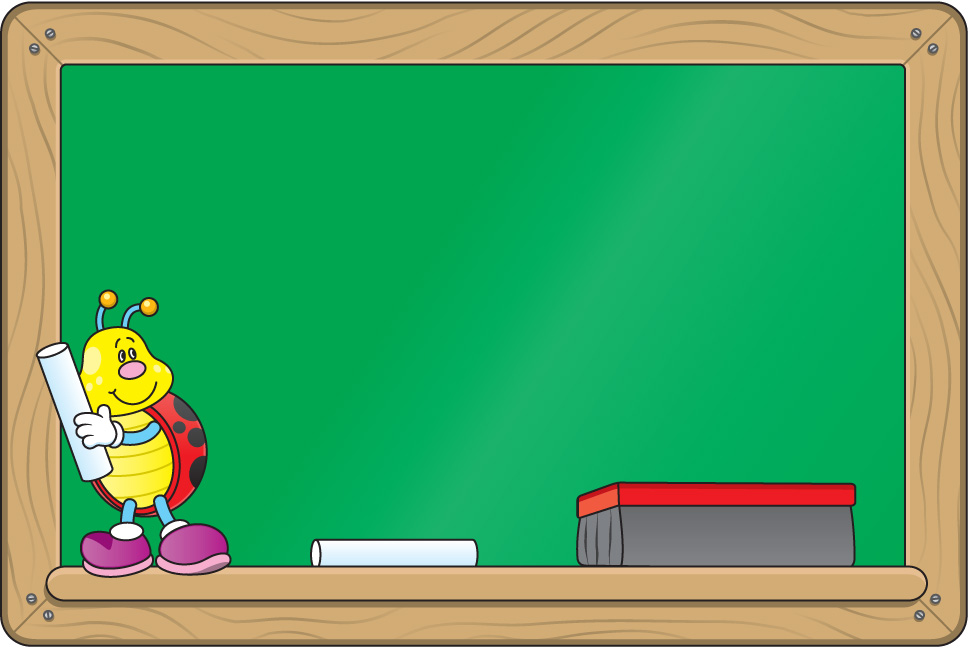 Составь пару
д
ж
б
Физминутка
з
к
п
ш
т
ф
г
с
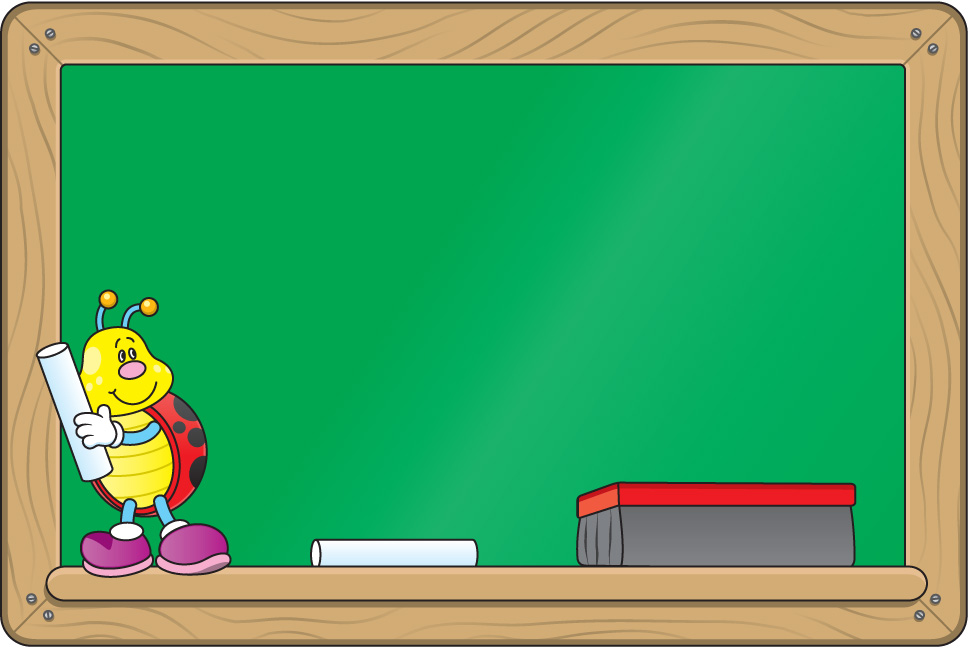 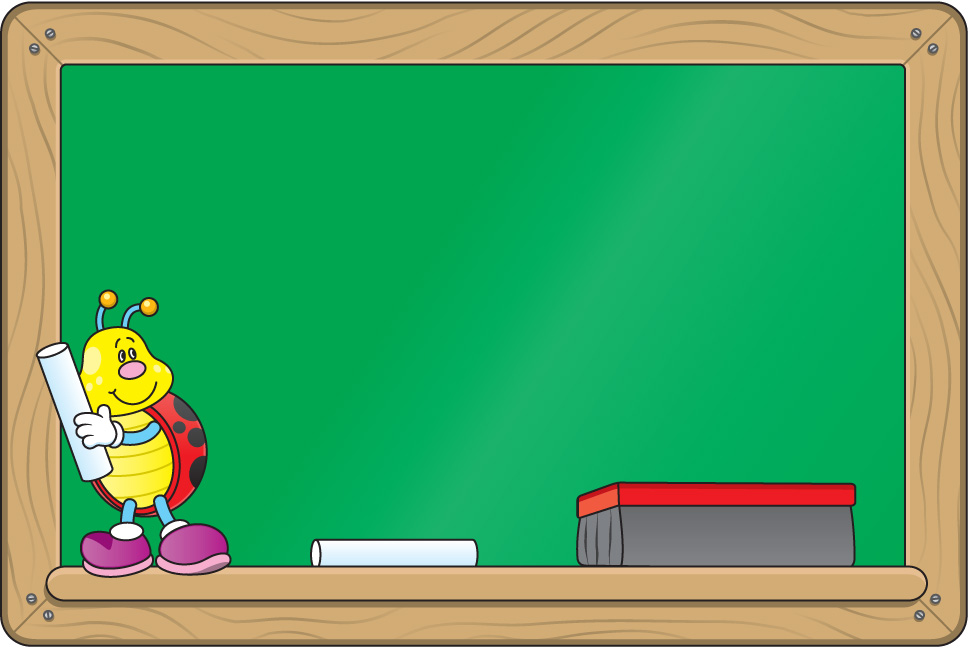 Игра
б
п
д
т
Игра «Найди долгий звук».
в
ф
ш
ж
г
к
з
с
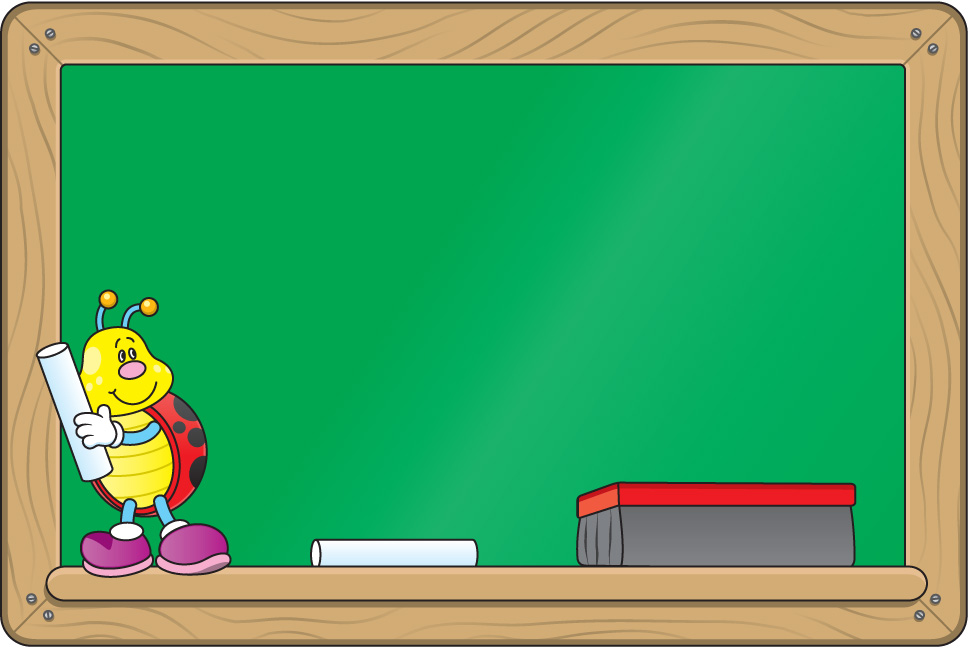 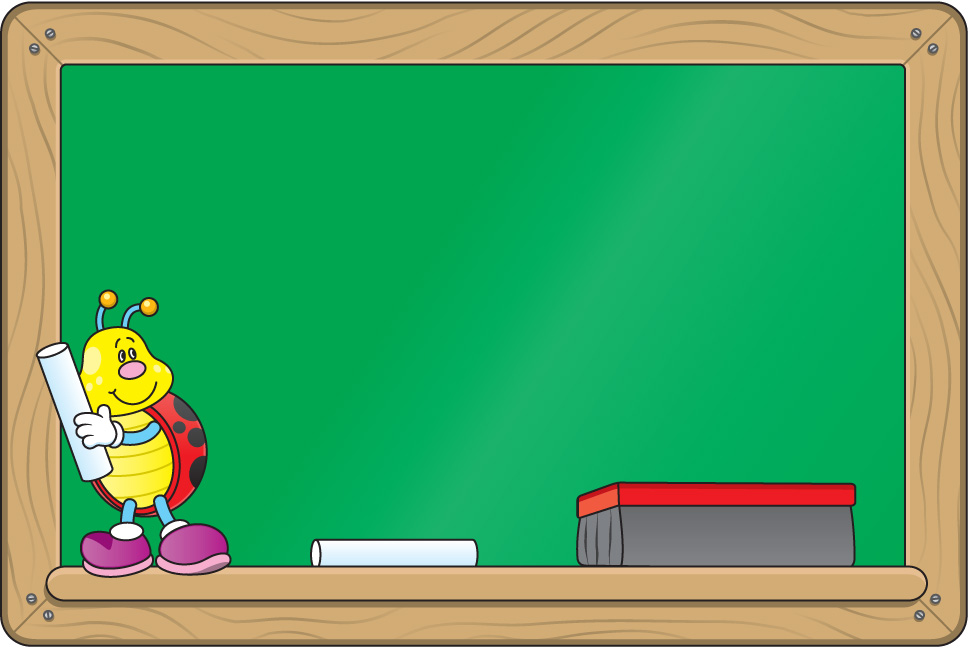 Угадай слова!
- Спросите, не повысив тона:
Что больше: центнер или тонна?
- Необходимы соль и крупы,
Чтоб кашу наварить для группы.
- Кто получит низкий балл,
Тот не придет на школьный бал.
- Если в доме много сора, Может в доме вспыхнуть ссора.
- Приятней найти под ёлкой гриб,
Чем получить ангину или грипп.
кл, уф           галупка 
      пахот              прышк,и       
       марос           сн, ишк, и
                       Какая орфограмма 
                       объединяет эти   слова?
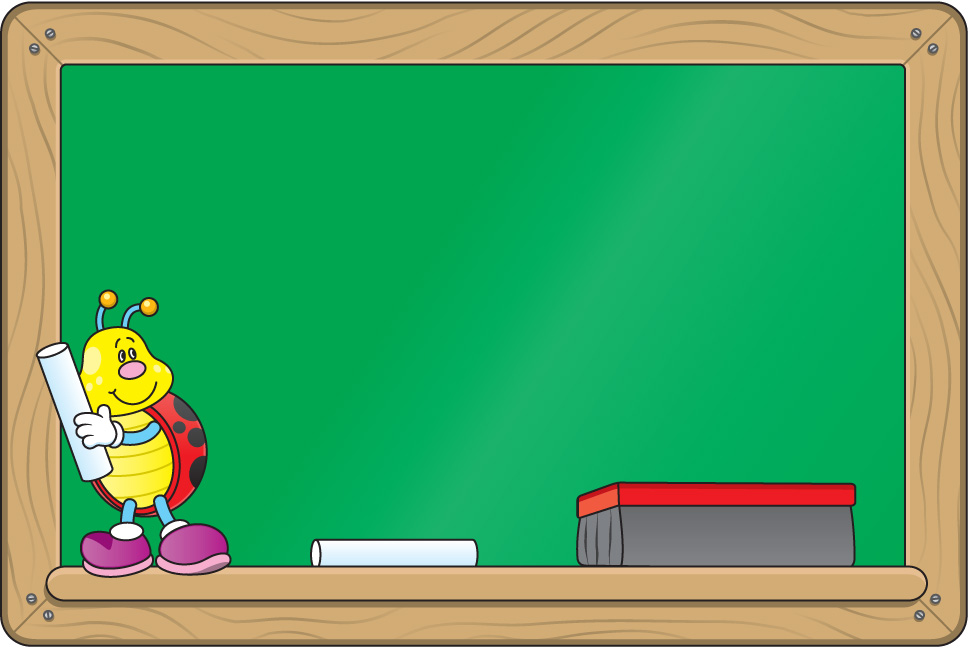 Вывод:
Написание этих слов зависит от их лексического  значения и от произношения, их нужно запомнить.
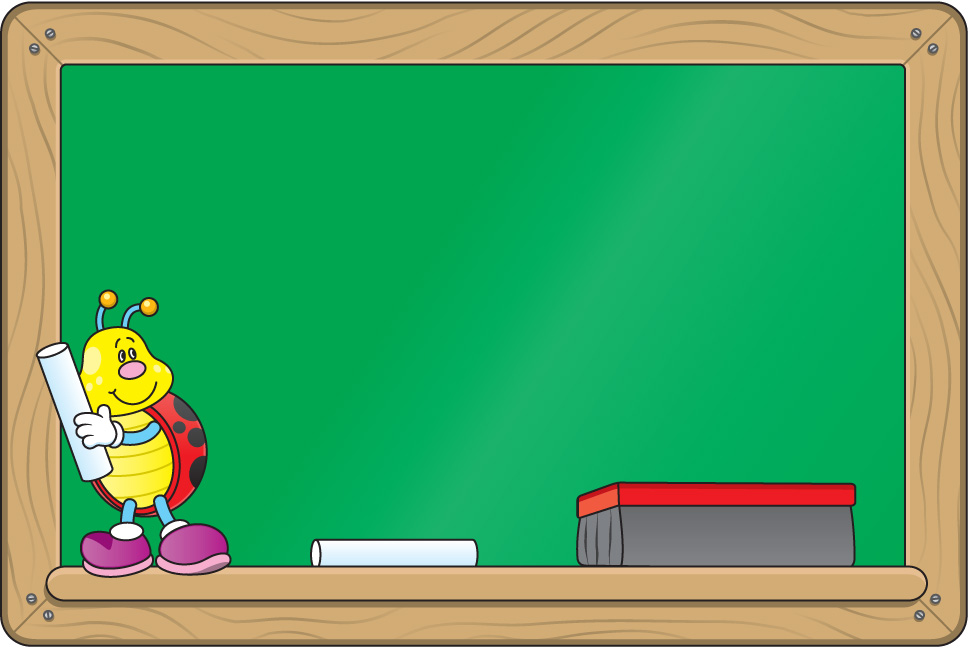 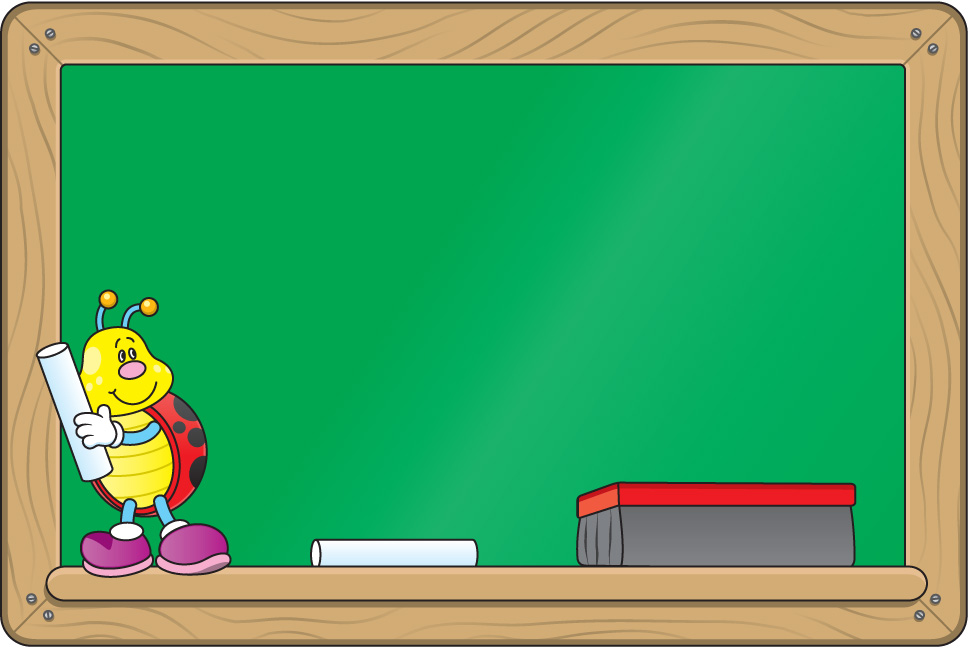 Найдите «лишнее» слово. 
Докажите, что это слово «лишнее»
В этом слове слышится долгий звук.

 Слов с удвоенной согласной  в русском языке не так уж много, написания этих слов нужно запомнить.
сердце
честный
вкусный
вкус ный
радостный
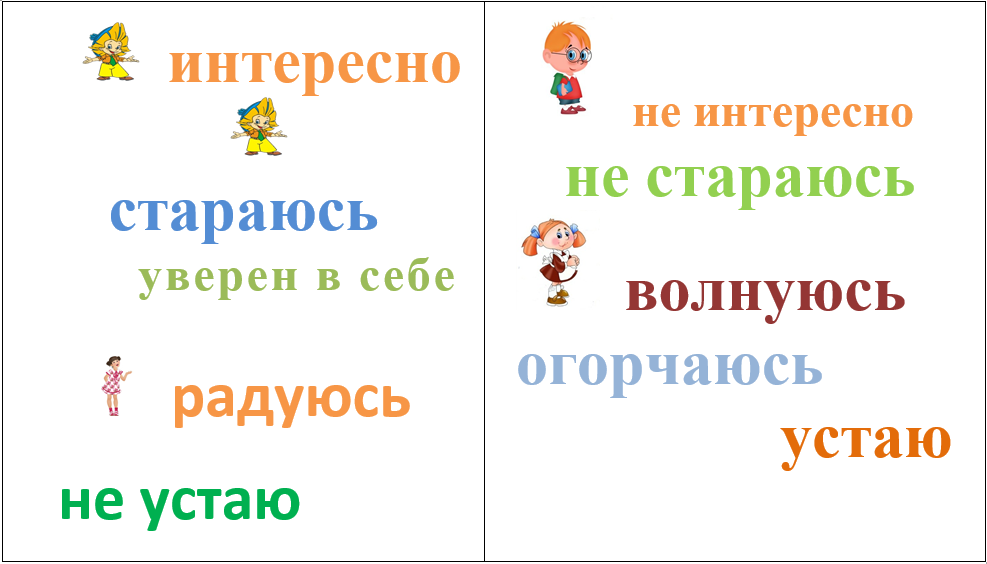 Открой картинку!
лес.
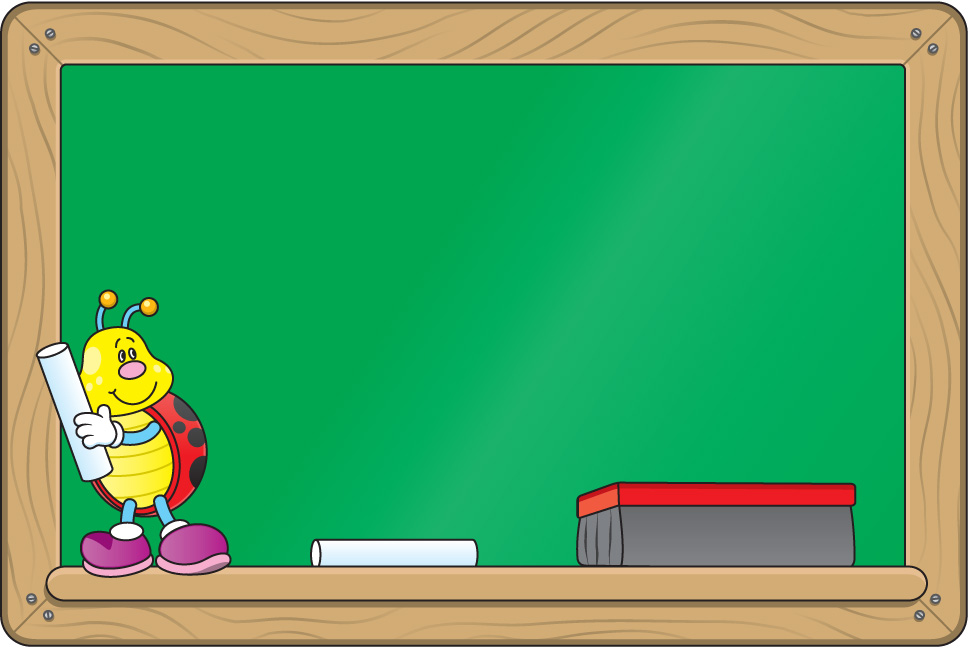 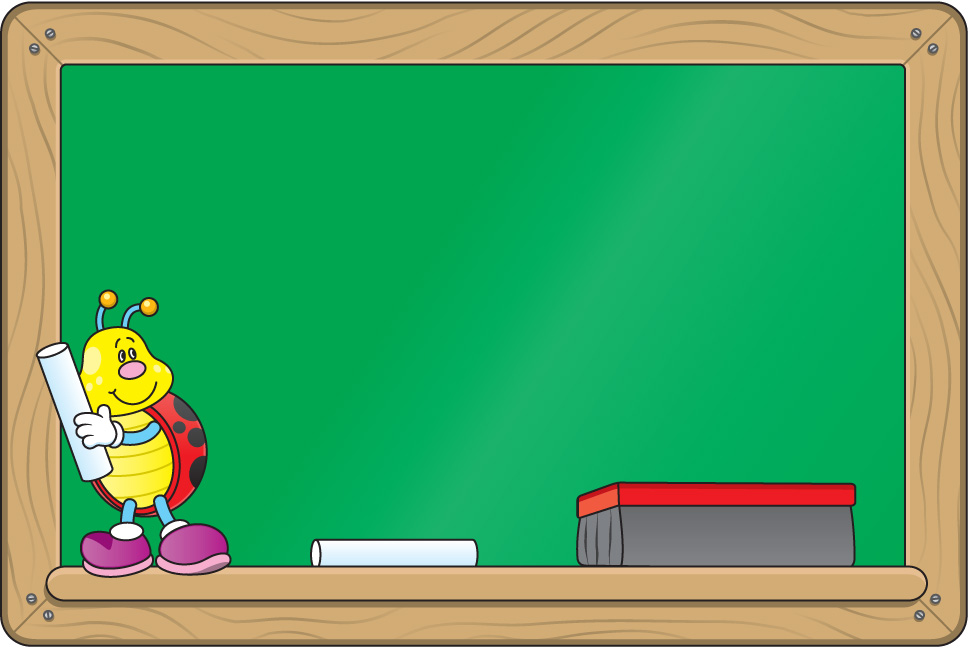 Домашнее задание.
-Прочитайте задания к упражнению. 
-Если возникли вопросы, окажу помощь.
 
1 уровень. с.34 упр.13 
2 уровень. Записать из орфографического словаря 10 слов с двойными согласными. Составь с любым,  словом предложение.
Москва – сердце нашей Родины. Это большой и красивый город.
масква – серце нашей родины. Это балшой и кросивый горот.
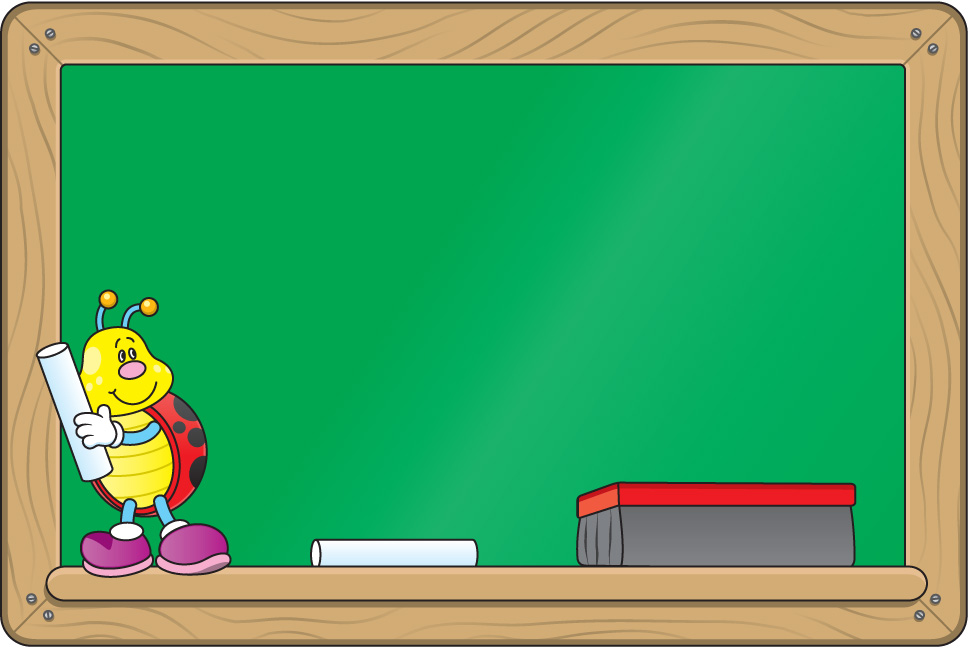 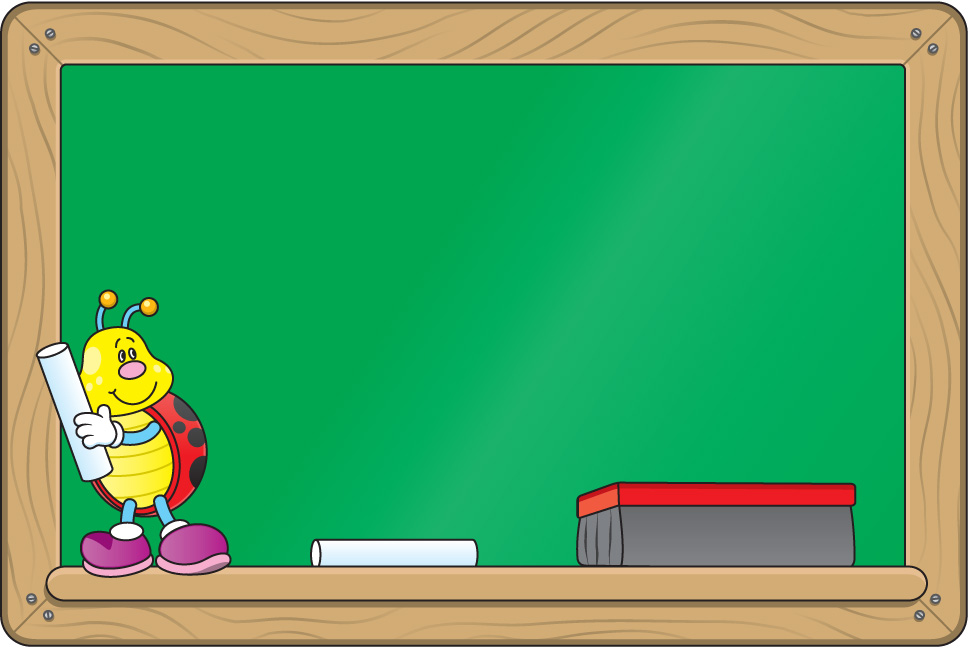 Индивидуальная работа
1 уровень(слабый): 
 Цвиток, лесница, сат,  звёздный, грусный празник. 
  2 уровень (средний):
   Мальчишек радосный нарот 
   Каньками звучно режет лёт. 
  3 уровень (сильный): 
    Шарик рану зал…зал,
    с костью в будку зал…зал.
       Кот под снегом пос…дел 
    и мгновенно пос…дел.
Спасибо за урок
2 уровень. Записать из орфографического
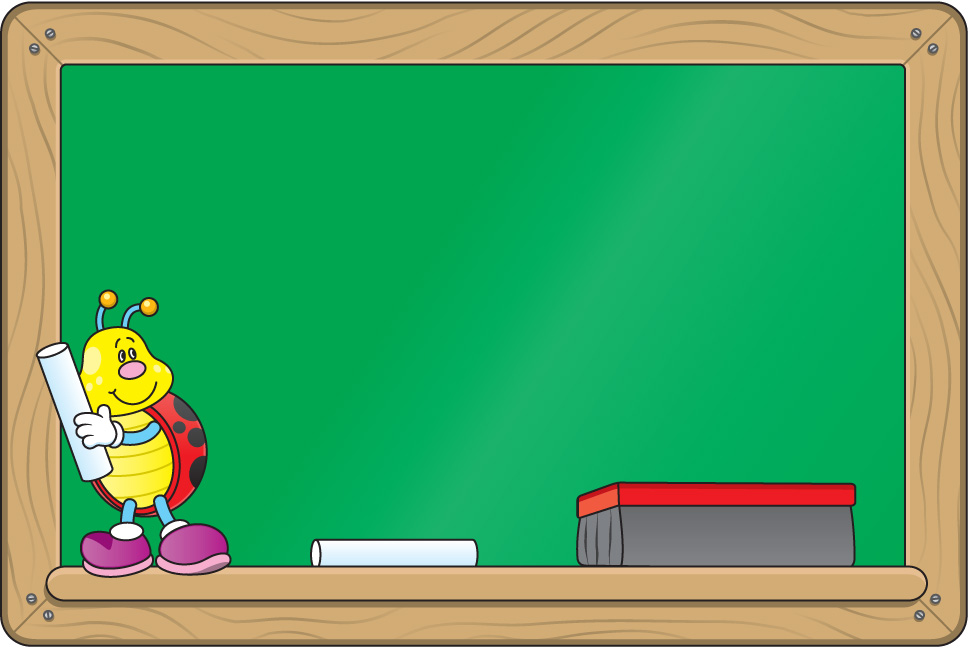 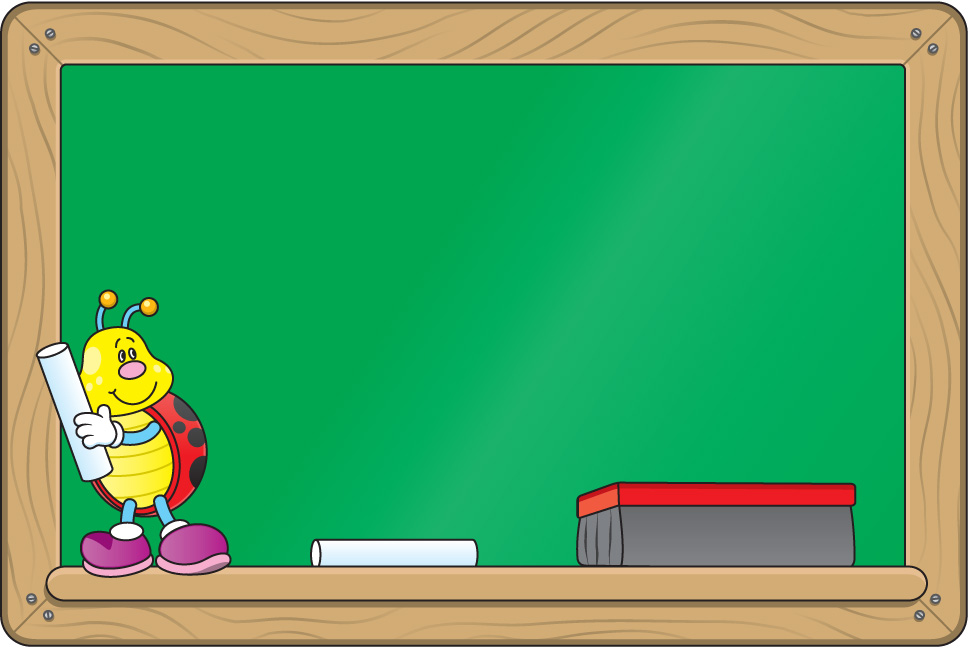 5
4
3
2
1
5
4
5
3
4
2
3
1
2
1
Самооценка
жи ши
ча ща
чк чн
орфограммы
Парная согласная
Безударная гласная
Непроизносимая согласная
Двойные согласные
сложность
важность
настроение